Streamflow in Panther Hollow
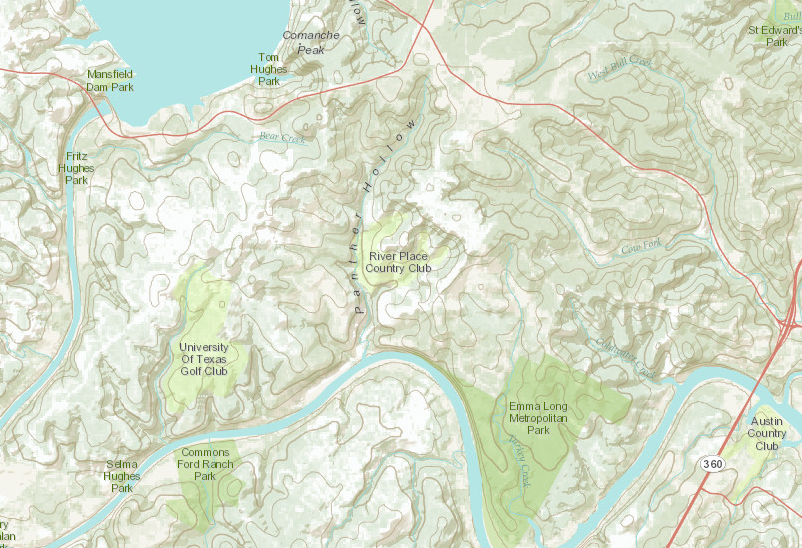 RR 620
RR 2222
Observation Site
Precipitation in February 2012
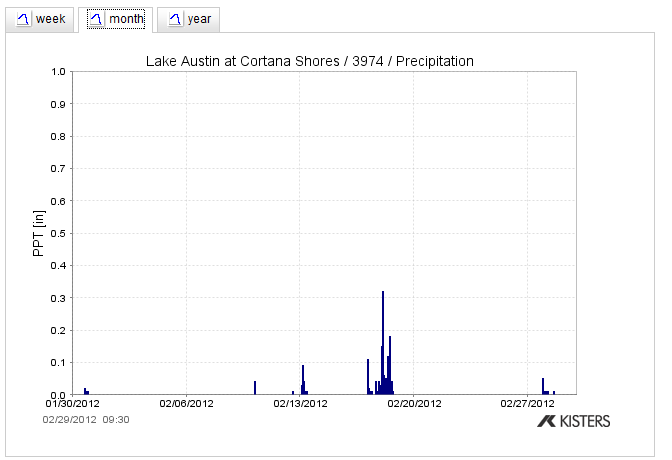 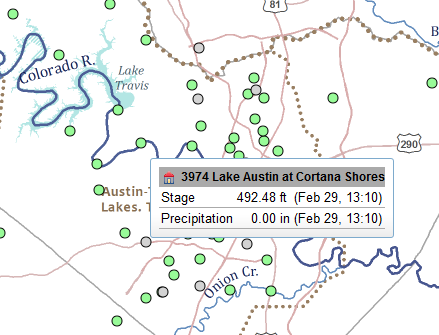 Photos taken after rain on Feb 19
Panther Hollow
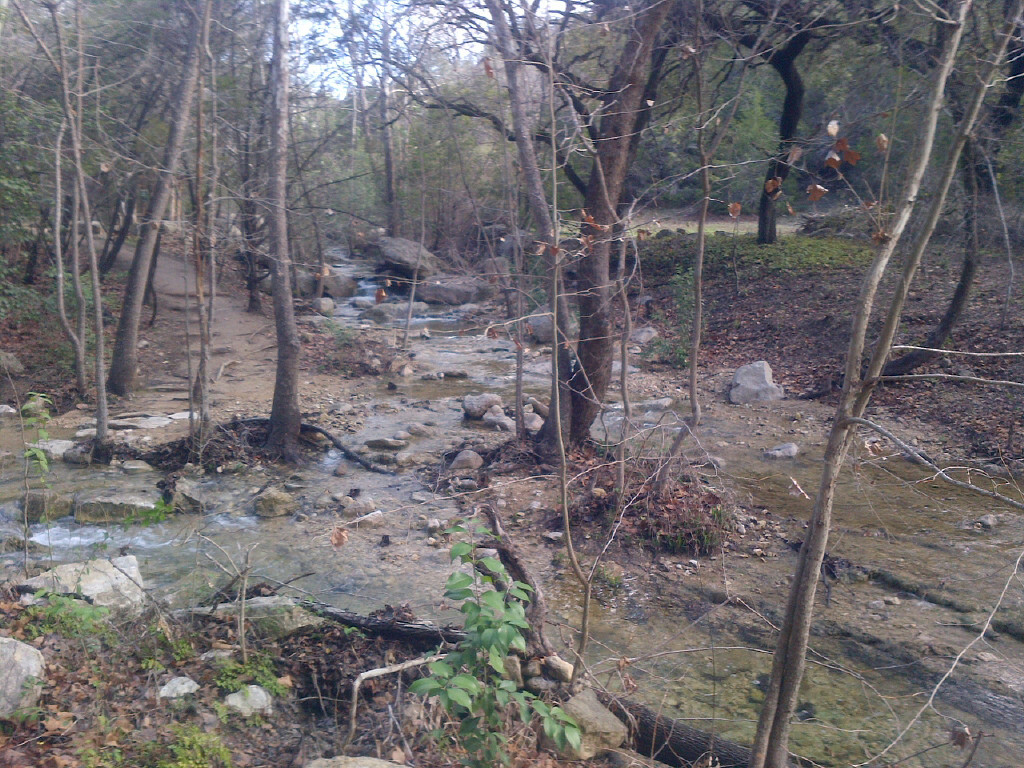 Groundwater Strata
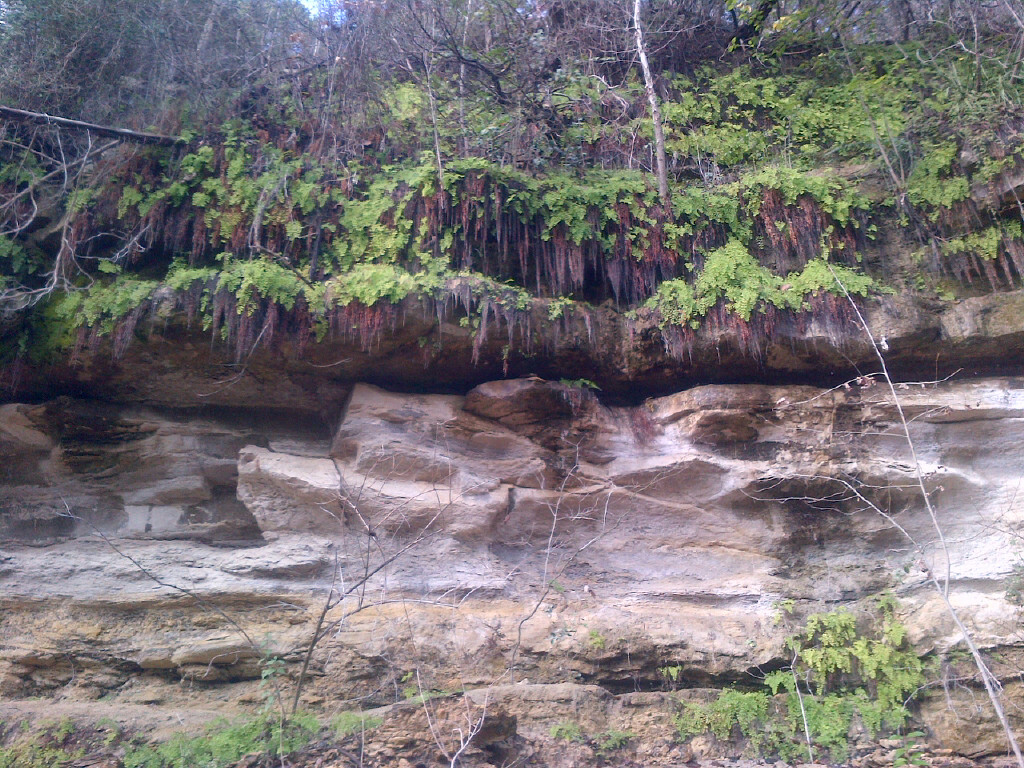 Groundwater Seepage
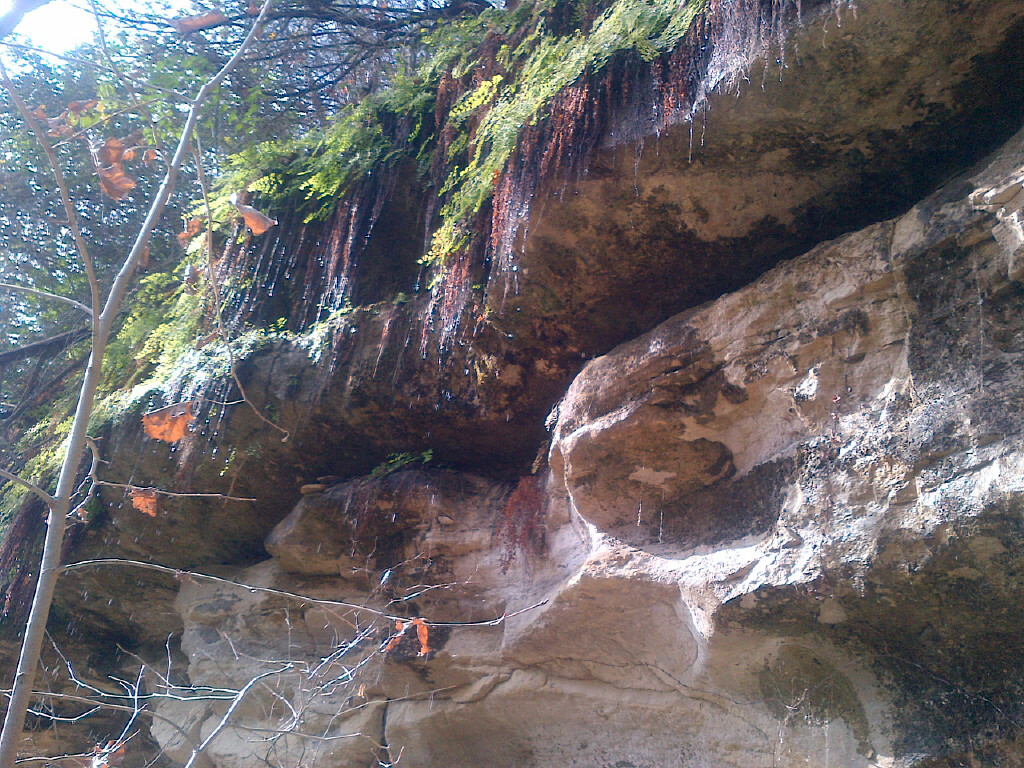